Willkommen in Deutschland!
Oprør i Europa: Sophie Scholl

Die Tagesordnung
Lektie: Hvem var Sophie Scholl og gruppen die Weiße Rose?
Klip fra filmen ”Sophie Scholl” (15 min)
Flyveblade og sprog
Hvad ville man gøre i dag…?
Willkommen in Deutschland!
Tyskland er et land, hvis identitet ikke er bygget på stolthed, men på skyld.

Ikonet Sophie Scholl
Wo?
Wann?
Wer?
Warum?

Dagens ord?
Flugblatt 1
Auszug aus dem 1. Flugblatt, 30. Juni 1942
(…) nur als Beispiel wollen wir die Tatsache kurz anführen, (…) dass seit der Eroberung Polens dreihunderttausend Juden in diesem Land auf bestialische Art ermordet worden sind. (…) Auch die Juden sind doch Menschen (…). Warum verhält sich das deutsche Volk angesichts all dieser (…) menschenunwürdigsten Verbrechen so apathisch? (…) und nicht nur Mitleid muss er (der Deutsche) empfinden, nein, noch viel mehr: Mitschuld. Denn er gibt durch sein apathisches Verhalten diesen dunklen Menschen erst die Möglichkeit, so zu handeln, (…) er ist doch selbst schuld daran, dass sie (diese Regierung) überhaupt entstehen konnte! (...) ein jeder ist schuldig, schuldig, schuldig!
Flugblatt 1
Som eksempel vil vi kort nævne, at siden erobringen af Polen er 300.000 jøder blevet myrdet på en umenneskelig måde. Også jøderne er jo mennesker.

Hvorfor forholder det tyske folk sig så apatisk (ligegyldigt) i betragtning af alle disse umenneskelige forbrydelser? Han (en tysk person) bør ikke kun føle medlidenhed, nej, endnu mere: Medskyld. 
For gennem sin apatiske holdning giver han disse mørke mennesker for alvor muligheden til at handle sådan. Han (tyskeren) er jo selv skyld i, at denne regering overhovedet kunne dannes! Enhver er skyldig, skyldig, skyldig!
Flugblatt 2
Auszug aus dem 2. Flugblatt, 4. Juli 1942
(…) jeder einzelne Mensch hat einen Anspruch auf einen brauchbaren und gerechten Staat, der die Freiheit des einzelnen als auch das Wohl der Gesamtheit sichert (…). Unser heutiger Staat aber ist die Diktatur des Bösen (…). Viele (…) sind sich darüber nicht klar, wie sie einen Widerstand ausüben sollen. Sie sehen keine Möglichkeiten. Wir wollen versuchen, ihnen zu zeigen, dass ein jeder in der Lage ist, etwas beizutragen zum Sturz dieses Systems. (…). Nur ein einziges Mittel steht uns zur Verfügung – der passive Widerstand. Der Sinn und das Ziel des passiven Widerstandes ist, den Nationalsozialismus zu Fall zu bringen (…).
Flugblatt 2
Hvert eneste menneske har krav på en brugbar og retfærdig stat, der sikrer både den enkeltes frihed og det fælles bedste.

Vores nuværende stat er imidlertid det ondes diktatur. Mange er ikke klar over, hvordan de kan yde modstand. De ser ingen muligheder. Vi vil forsøge at vise dem, at enhver er i stand til at bidrage med noget til at vælte dette system. Vi har kun et eneste middel til rådighed – den passive modstand. Meningen og målet med den passive modstand er at bringe nationalsocialismen til fald.
Flugblatt 1 und 2
Flugblatt 1
Hvad skriver die Weiße Rose om “Schuld” og “Mitschuld”?
Hvad er deres budskab til den tyske befolkning?

Flugblatt 2
Hvordan skal tyskerne gøre modstand mod staten?
Hvad er die Weiße Roses budskab til den tyske befolkning?
Sophie Scholl – Instagram take over
Stellt euch vor, dass Sophie Scholl im Jahre 2020 am Leben gewesen wäre! Dann hätte sie wahrscheinlich keine Flugblätter geschrieben, sondern sich auf den sozialen Medien bewegt.

Jetzt übernehmt ihr die Kontrolle über Sophies Instagram-Konto.

Auf dem Foto seht ihr Sophie Scholl, ihren Bruder Hans Scholl (links) und Christoph Probst (rechts), der auch Mitglied der Weißen Rose war.
Statt eines Flugblatts müsst ihr den perfekten Bildtext schreiben, damit die Botschaft Sophies und der Weißen Rose klar wird.
Die Botschaft soll dieselbe wie in den Flugblättern sein.
Ihr müsst die Hashtags #Schuld und #Freiheit verwenden.
Sophie Scholl – Instagram take over
Forestil jer, at Sophie Scholl havde levet i år 2020! I så fald havde hun nok ikke skrevet flyveblade, men havde brugt de sociale medier.

Nu overtager I kontrollen over Sophies Instagramkonto.

På billedet ser I Sophie Scholl, hendes bror Hans (til venstre) og Christoph Probst (til højre), som også var medlem af gruppen die Weiße Rose.
I stedet for et flyveblad skal I skrive den perfekte billedtekst, så Sophies og die Weiße Roses budskab bliver klart.
Budskabet skal være det samme som på de to flyveblade.
I skal bruge de to hashtags #Schuld og #Freiheit (og gerne flere).
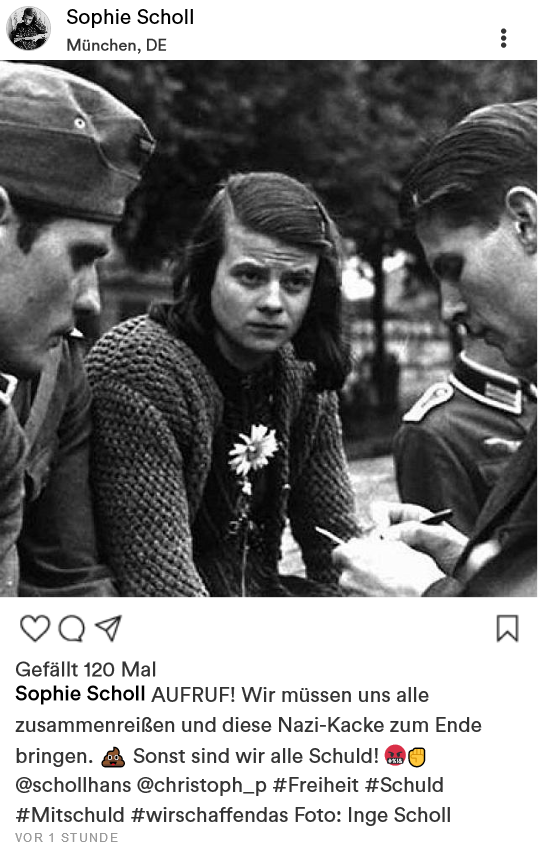 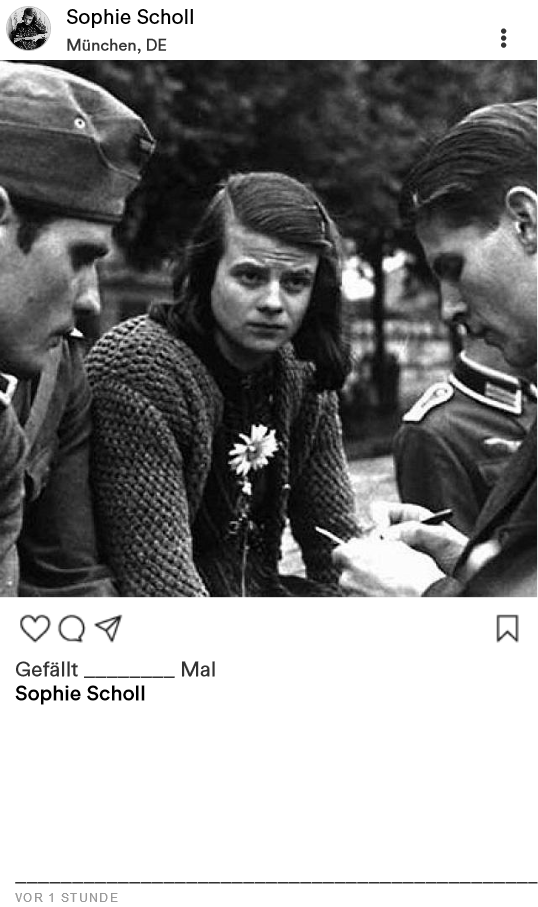